Jesus and the Lord’s PrayerMatthew 6 vv5-18
5 “And when you pray, you shall not be like the hypocrites. For they love to pray standing in the synagogues and on the corners of the streets, that they may be seen by men. Assuredly, I say to you, they have their reward. 6 But you, when you pray, go into your room, and when you have shut your door, pray to your Father who is in the secret place; and your Father who sees in secret will reward you openly. 7 And when you pray, do not use vain repetitions as the heathen do. For they think that they will be heard for their many words.
8 “Therefore do not be like them. For your Father knows the things you have need of before you ask Him.
9 In this manner, therefore, pray:
Our Father in heaven,Hallowed be Your name.10 Your kingdom come.Your will be doneOn earth as it is in heaven.11 Give us this day our daily bread.12 And forgive us our debts,As we forgive our debtors.13 And do not lead us into temptation,But deliver us from the evil one.For Yours is the kingdom and the power and the glory forever. Amen.
14 “For if you forgive men their trespasses, your heavenly Father will also forgive you. 15 But if you do not forgive men their trespasses, neither will your Father forgive your trespasses.
16 “Moreover, when you fast, do not be like the hypocrites, with a sad countenance. For they disfigure their faces that they may appear to men to be fasting. Assuredly, I say to you, they have their reward. 17 But you, when you fast, anoint your head and wash your face, 18 so that you do not appear to men to be fasting, but to your Father who is in the secret place; and your Father who sees in secret will reward you openly.
The Great Sermon
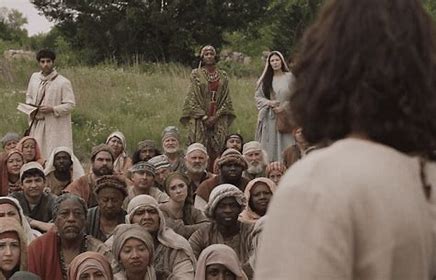 God can see our hearts
We are not doing it to impress others
There is no reward from God for this
5 “And when you pray, you shall not be like the hypocrites. For they love to pray standing in the synagogues and on the corners of the streets, that they may be seen by men. Assuredly, I say to you, they have their reward.
6 But you, when you pray, go into your room, and when you have shut your door, pray to your Father who is in the secret place; and your Father who sees in secret will reward you openly.
Jesus encourages us to pray
To pray in a quiet place
Shut the door – just you and God
7 And when you pray, do not use vain repetitions as the heathen do. For they think that they will be heard for their many words.
Simple and concise?
Most important - sincere
Verbal soup
So what’s the point?
Parent and child
You know what they want and delight in giving it to them
8 “Therefore do not be like them. For your Father knows the things you have need of before you ask Him.
Our Father in heaven,
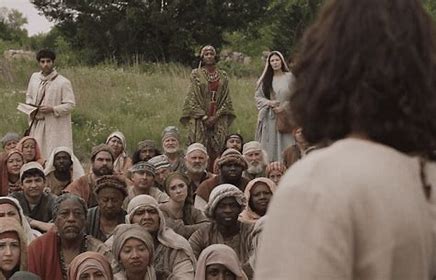 Our Father in heaven,Hallowed be Your name.
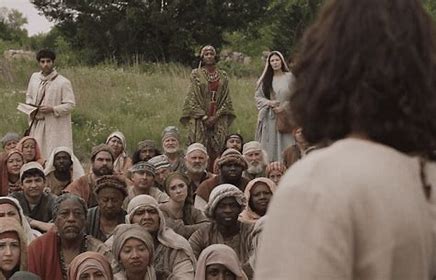 Our Father in heaven,Hallowed be Your name.Your kingdom come.Your will be done
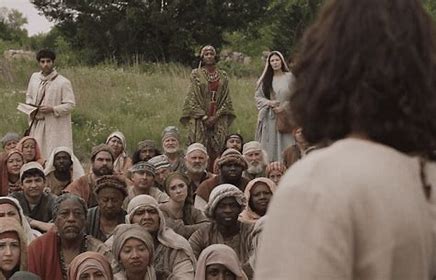 Our Father in heaven,Hallowed be Your name.Your kingdom come.Your will be doneOn earth as it is in heaven.
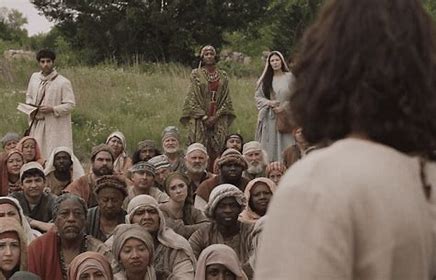 Our Father in heaven,Hallowed be Your name.Your kingdom come.Your will be doneOn earth as it is in heaven.Give us this day our daily bread.
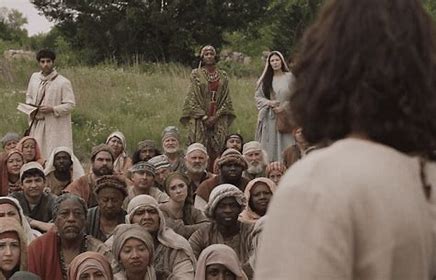 Our Father in heaven,Hallowed be Your name.Your kingdom come.Your will be doneOn earth as it is in heaven.Give us this day our daily bread.And forgive us our trespasses,
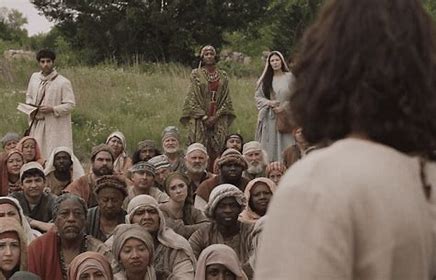 Our Father in heaven,Hallowed be Your name.Your kingdom come.Your will be doneOn earth as it is in heaven.Give us this day our daily bread.And forgive us our trespasses,As we forgive those who trespass against us.
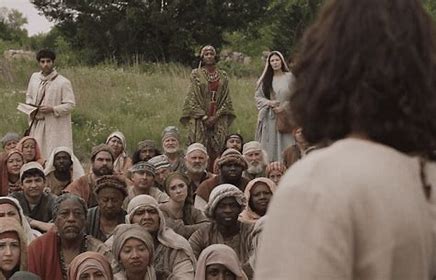 Our Father in heaven,Hallowed be Your name.Your kingdom come.Your will be doneOn earth as it is in heaven.Give us this day our daily bread.And forgive us our trespasses,As we forgive those who trespass against us. And lead us not into temptation, but deliver us from evil
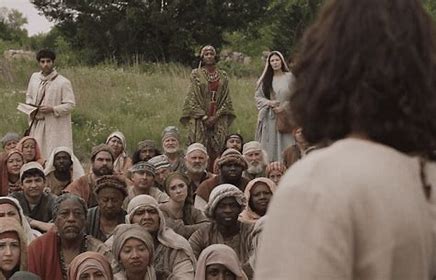 Our Father in heaven,Hallowed be Your name.Your kingdom come.Your will be doneOn earth as it is in heaven.Give us this day our daily bread.And forgive us our trespasses,As we forgive those who trespass against us. And lead us not into temptation, but deliver us from evil. For thine be the kingdom, the power and the glory. For ever and ever. Amen
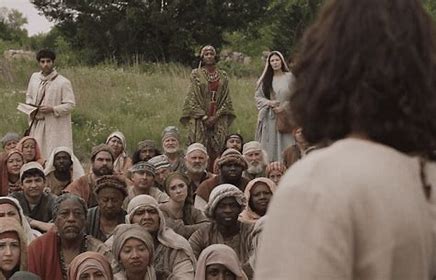 Conclusion
“May God be glorified through your life and mine.

AMEN